IEEE 802 July 2021Public Visibility Standing Committee Report
IEEE 802 Jul 2021 Plenary
Opening Mtg – 09 July 2021
1
23 July 2021
Agenda – Wed, July 21Time: 3pm to 4:00pm ET, Meeting Info
Agenda
Review of Social Media Stats
Public Visibility Metrics
Future Tech Talks
Preparations - Ethernet 50th Anniversary in 2023
Other content
2
23 July 2021
Social Media Related Tools
Twitter
Twitter (@IEEE802)
216 followers 
Last 90 days (Apr 5 – Jul 6)
6k impressions
LinkedIn
229 followers (+21% since Mar 21)
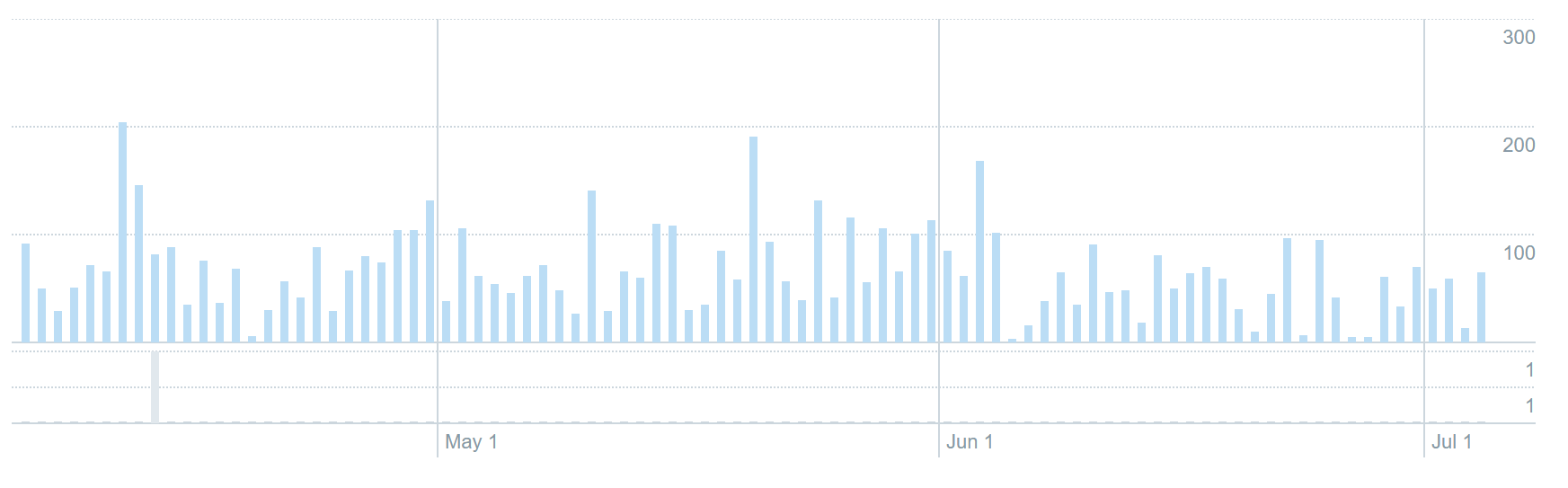 3
23 July 2021
Google Analytics 802 (Jan 1 – Jul 7, 2021)
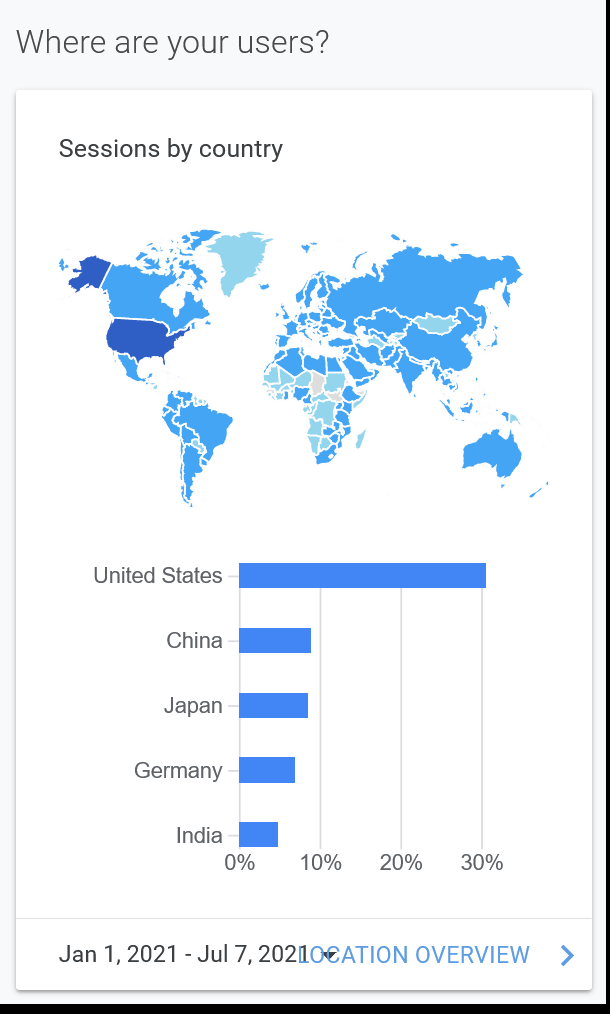 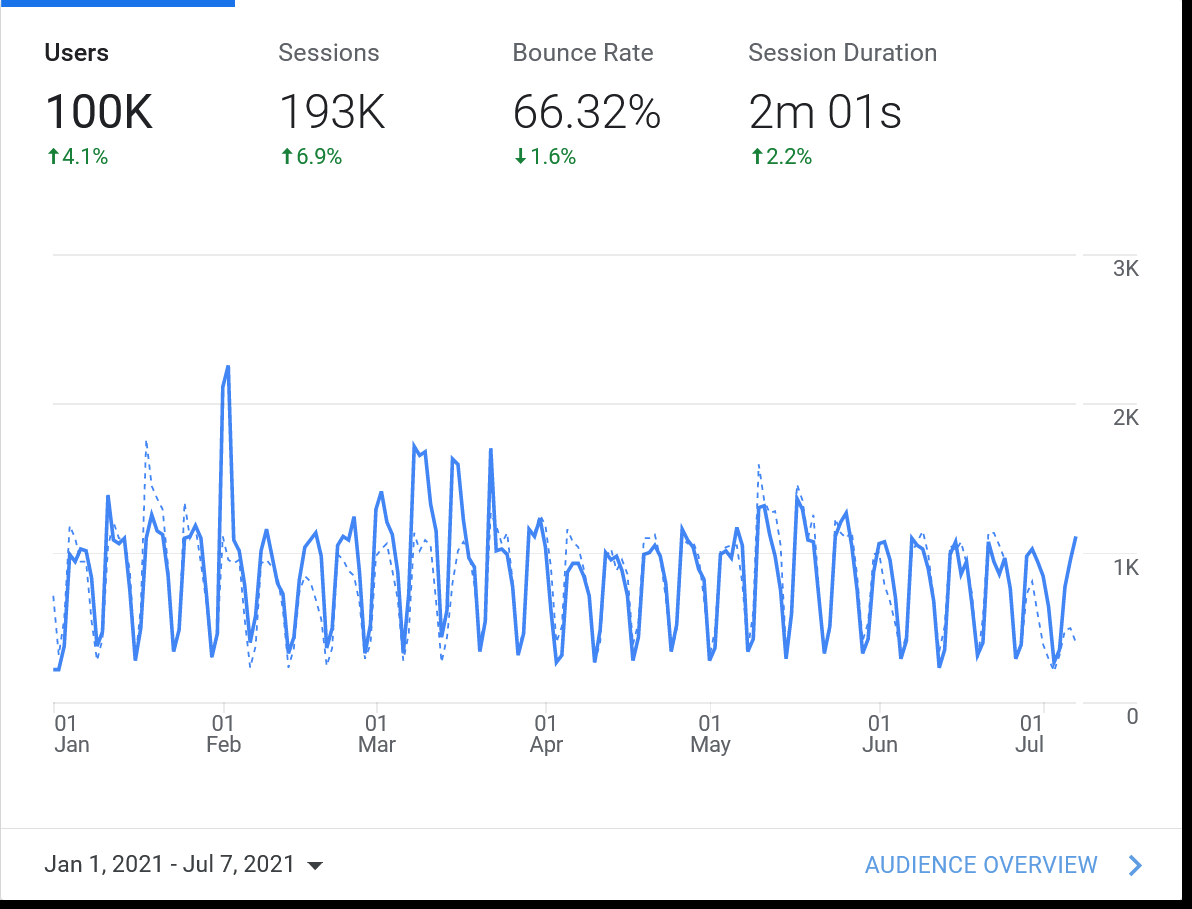 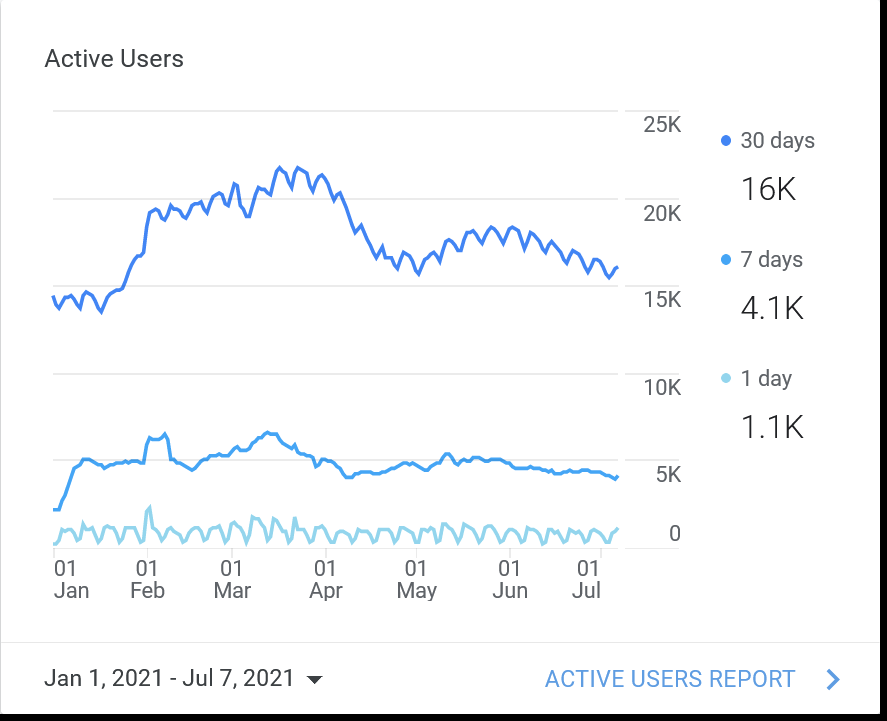 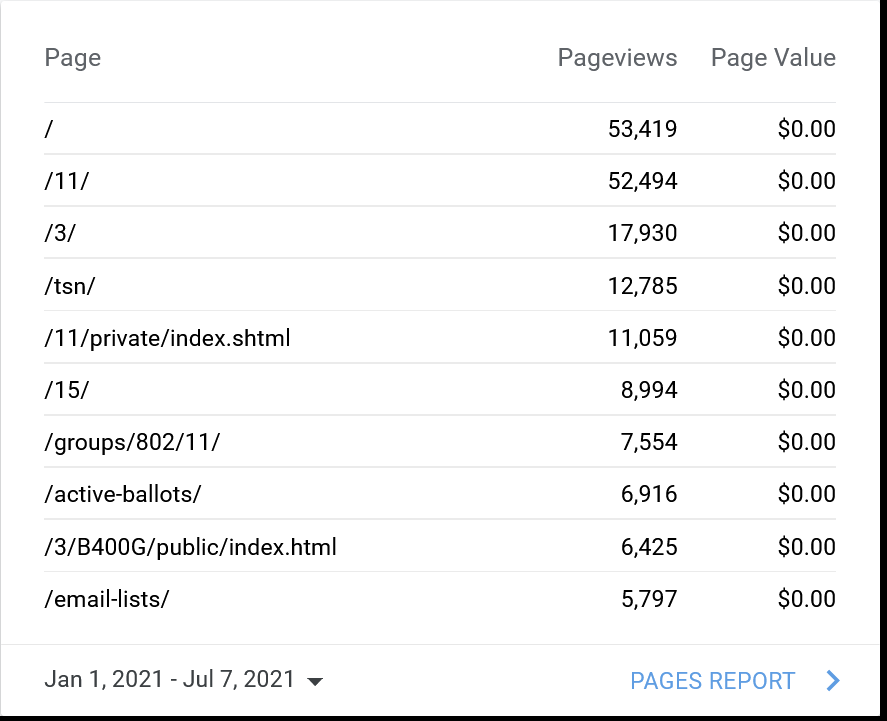 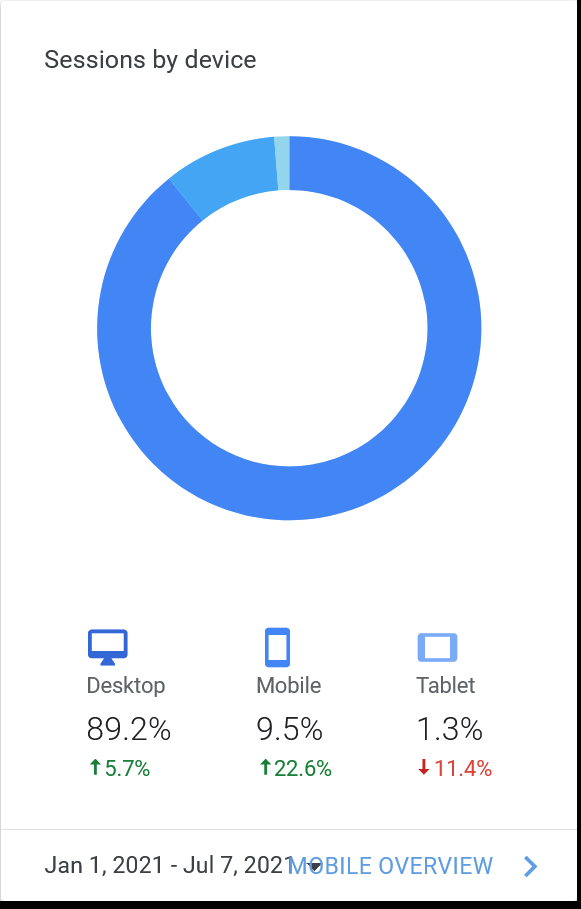 4
23 July 2021
Content Efforts - IEEE EA Tech Talks
Reference - https://innovationatwork.ieee.org/events/techtalk-panel-802/
Recordings of Tech Talks available at above URL 
Past Talks Views as of 7/7
IEEE 802: Connecting the World			Views - 434
Ethernet Broadband Assessment			Views - 154
Industrial Ethernet					Views – 116
WLAN Sensing (Hanxiao, Da Silva)			Views - 146
IEEE 802.22: TV White Space (Mody)			Views - 98
IEEE 802.3: State of Ethernet (Law)			Views - 181
IEEE 802.18: 802 and the Regulatory World (Holcomb)	Views – 89
IEEE 802 & 802.24 (Godfrey)				Views – 105
IEEE 802.11: State of Wireless (Stanley)			Views – 120
Preparations for new 2021- 2022 series underway
5
23 July 2021
Closing Report Update
Review of social media stats
Are these the right stats?
What do they mean?
Are we measuring the right thing?
Some things require manual analysis between multiple systems
What are trends we want to measure?
Exposure of 802 to potential stakeholders
Conversation rate to new meeting attendees
IMAT Analysis starting July 2020?
1st Time visitors on 802 website
Review / discussion of future tech talks – IEEE 802 Next Gen Efforts
Potential for PV SC to communicate potential speaking opportunities on IEEE 802 efforts
Opportunity for PV SC to develop public visibility “campaign” on Ethernet 50th
Messaging Opportunities?
Funding?
6
23 July 2021
Backup
7
23 July 2021
802 Public Visibility SC Scope, Duties, Membership
Scope and Duties
To raise industry awareness in timely fashion of IEEE 802 WG / TAG activities 
Develop social media content based on IEEE 802 WG / TAG activities 
Twitter - https://twitter.com/ieee802
LinkedIn – https://www.linkedin.com/company/ieee802 
IEEE-SA 802  - https://standards.ieee.org/featured/802/index.html
Content 
Review Pre 802 Plenary meetings for social media messaging: PARs to be considered, Tutorials, [802.3] Call-for-Interests, New Task Force formations
Review Post 802 Plenary meetings for social media messaging: Study Group formations, IEEE 802 Position Approvals
Other 802 related material for social media messaging: Press Releases, White Paper publications, Other 802 approved news, 802 WG / TAG Activities with IEEE-SA
IEEE-SA Standards Board Related - PAR Approvals, Standards Approval, Standards Publication, 
Membership
Membership in the Standing Committee is open to anyone that wishes to participate (ideally at least one participant from each 802 WG and TAG)
8
8
23 July 2021